Подготовка к ОГЭ.Линия 24: Умение соотносить морфологические признакиорганизма или его отдельных органов с предложеннымимоделями по заданному алгоритму
Скоробогатова Анна Владимировна, учитель биологии МБОУ гимназия «Лаборатория Салахова»
Особенности КИМов по биологии
максимально адаптированы к школьной программе
метапредметная направленность
постепенное сокращение тестовых заданий
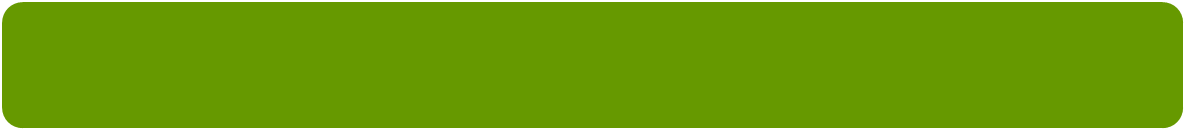 Изменения в ОГЭ по биологии 2022 года
1. В 2020 году количество заданий сократили с 32 до 30 и максимальный первичный балл — с 46 до 45. 
Отдельные изменения коснулись следующих позиций: в части 1 работы включены новые модели заданий в линиях 1 и 20, в части 2 добавлена новая линия заданий (27), линия 30 претерпела значительную переработку.
2. В 2021 году задания сократили ещё раз, теперь их 29.
 В первой части работы количество заданий уменьшилось на два, а второй — добавили одно. То есть максимальный первичный балл за выполнение всей работы сохранился. 
3. В 2022 году изменения коснулись следующих позиций: в части 1 изменена модель задания линии 24 и расширен перечень объектов; в части 2 линия 26 представлена заданиями, проверяющими исследовательские умения.
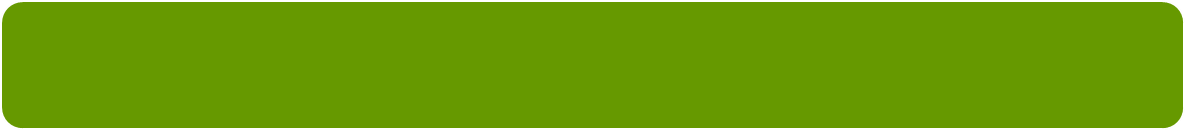 Система оценивания выполнения отдельных заданий
и экзаменационной работы в целом
Линия 24: 
Умение соотносить морфологические признакиорганизма или его отдельных органов с предложеннымимоделями по заданному алгоритму
Примерное время
 выполнения задания:
8 минут
Максимальный балл 
за выполнение задания:
 3 балла
Уровень
сложности
задания: П
За полный верный ответ на задание 24 выставляется 3 балла; 
если на любой одной позиции ответа записан не тот символ, который представлен в эталоне ответа, выставляется 2 балла;
 если на любых двух позициях ответа записаны не те символы, которые представлены в эталоне ответа, выставляется 1 балл; 
во всех других случаях – 0 баллов.
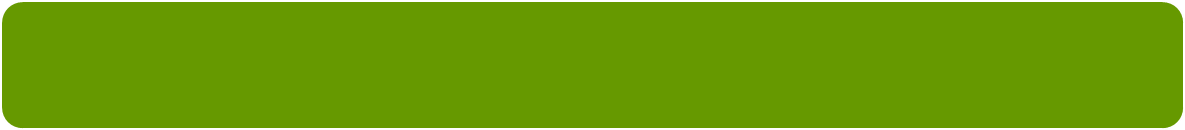 Кодификатор ОГЭ 2022 г.
Коды проверяемых элементов содержания (линия 24)
Характеристика структуры и содержания экзаменационной работы
1 – на соотнесение морфологических признаков организма или его отдельных органов с предложенными моделями, по заданному алгоритму.
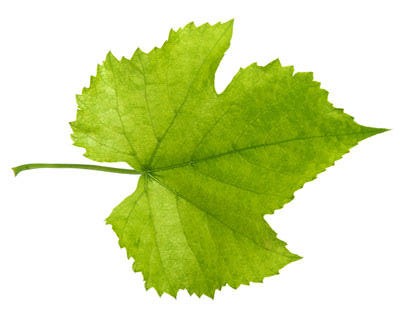 А. Тип листа
1) черешковый 
2) сидячий
 
Б. Жилкование листа
1) параллельное 
2) дуговидное 
3) пальчатое
4) перистое
1 – на соотнесение морфологических признаков организма или его отдельных органов с предложенными моделями, по заданному алгоритму.
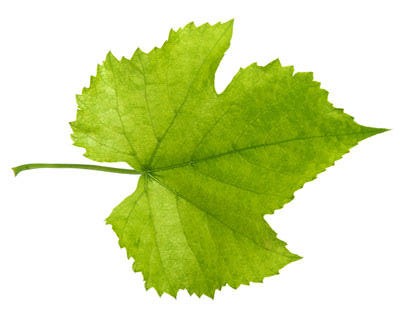 В. Форма листа
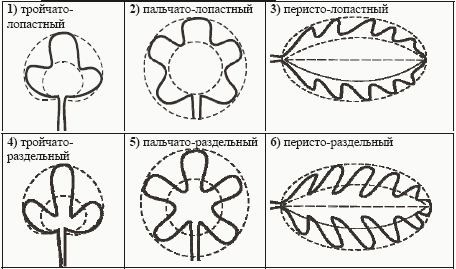 1 – на соотнесение морфологических признаков организма или его отдельных органов с предложенными моделями, по заданному алгоритму.
Г. Тип листа по соотношению длины, ширины и по расположению наиболее широкой части
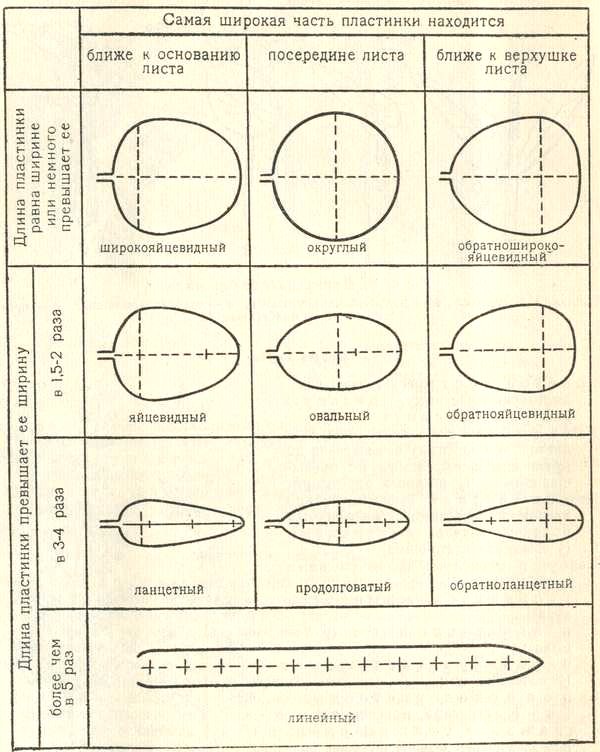 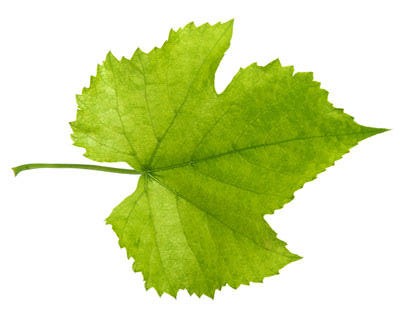 1 – на соотнесение морфологических признаков организма или его отдельных органов с предложенными моделями, по заданному алгоритму.
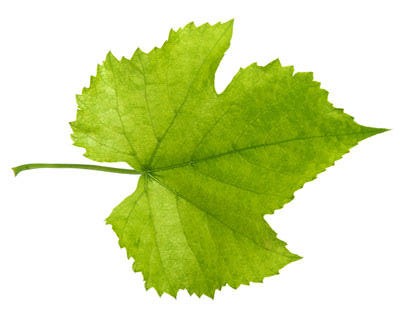 Д. Край листа
1) цельнокрайний  2) волнистый  3) пильчатый  4) двоякопильчатый  5)лопастной
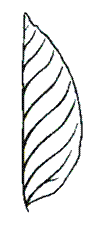 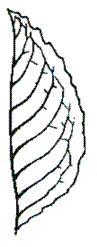 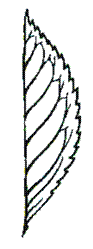 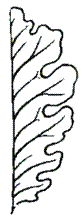 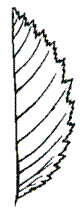 Рассмотрите фотографии собаки породы «Бультерьер». Выберите характеристики, соответствующие его внешнему строению
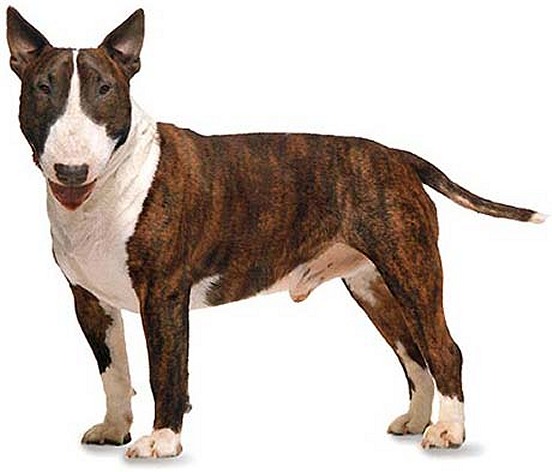 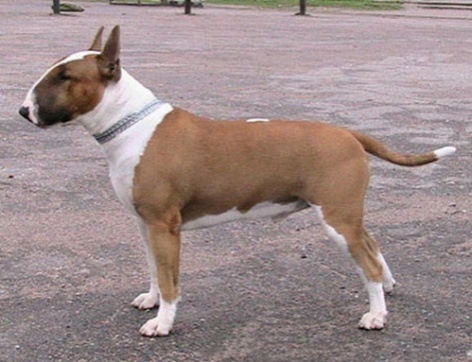 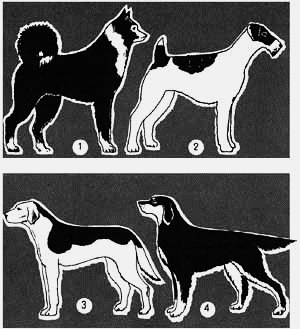 А. Окрас собаки породы «Бультерьер» ближе всего к:
однотонному
пятнистому
чепрачному
подпалому
Рассмотрите фотографии собаки породы «Бультерьер». Выберите характеристики, соответствующие его внешнему строению
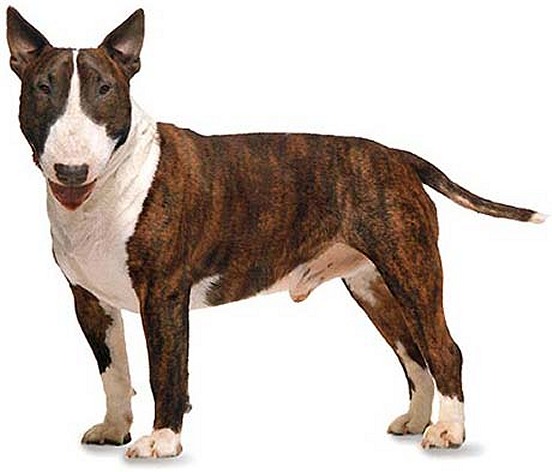 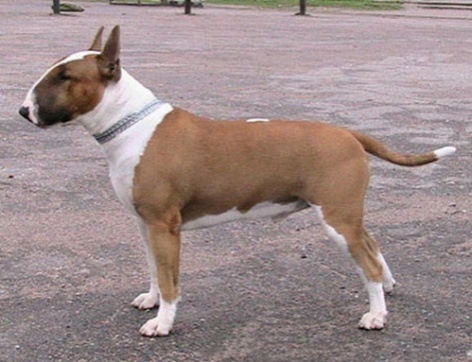 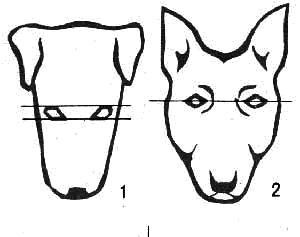 Б. Форма головы собаки породы «Бультерьер» соответствует  изображению под номером:
1)клинообразная
2) скуластая
3) грубая с выпуклым лбом, резким переходом от лба к морде
4) легая, сухая с плоским лбом, слабо выраженным переходом от лба к морде
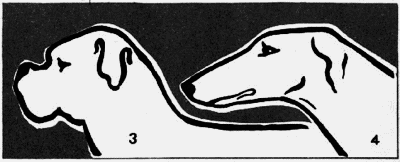 Рассмотрите фотографии собаки породы «Бультерьер». Выберите характеристики, соответствующие его внешнему строению
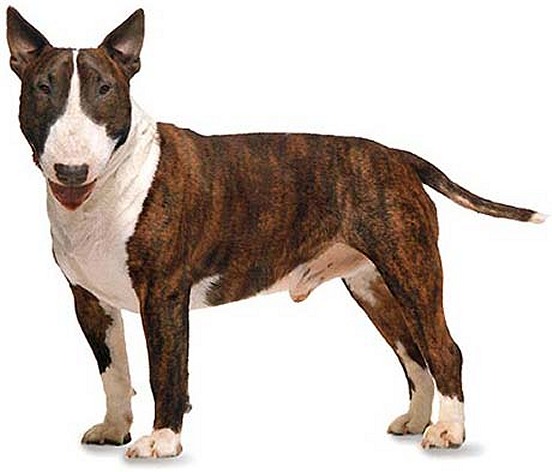 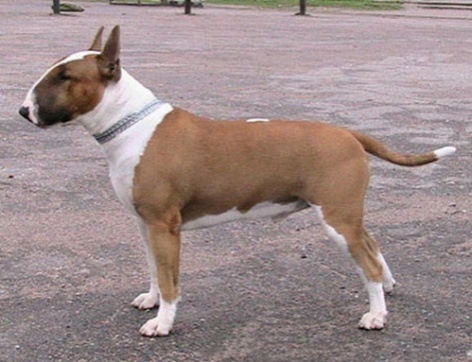 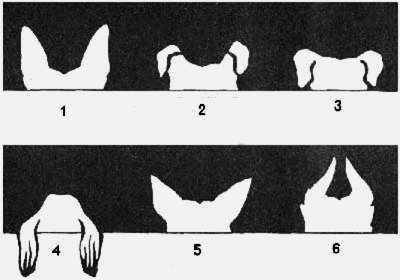 2
1
В. Форма ушей собаки породы «Бультерьер» похожа на изображение под номером:
1)стоячие
2) полустоячие
3) висящие
4) развешенные
5) сближенные
5
4
3
Рассмотрите фотографии собаки породы «Бультерьер». Выберите характеристики, соответствующие его внешнему строению
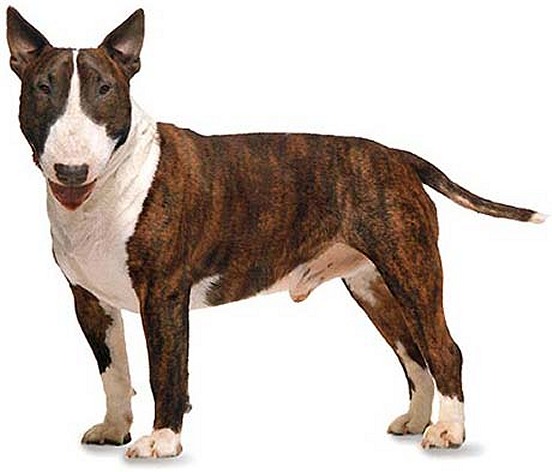 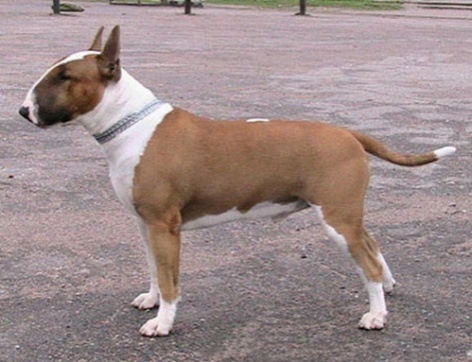 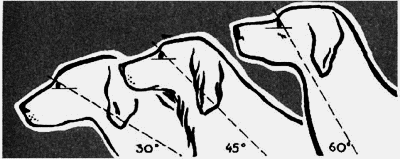 Г.Положение шеи собаки породы «Бультерьер»:
1) низкое
2) среднее
3) высокое
Рассмотрите фотографии собаки породы «Бультерьер». Выберите характеристики, соответствующие его внешнему строению
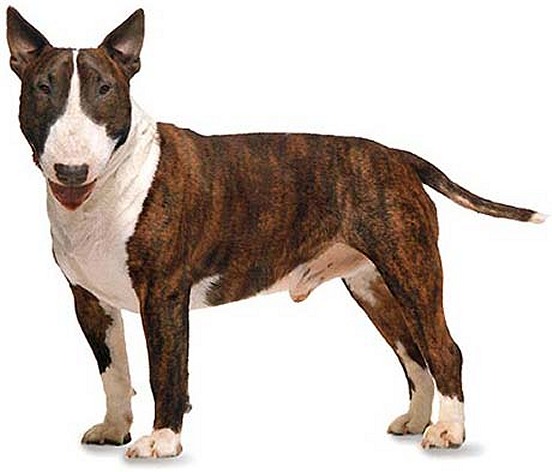 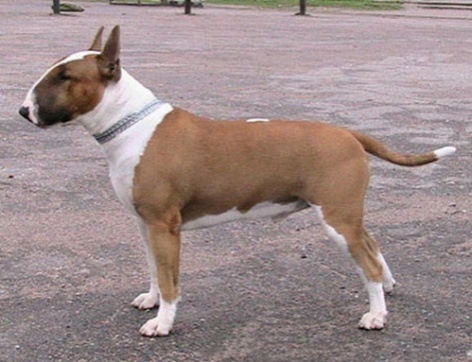 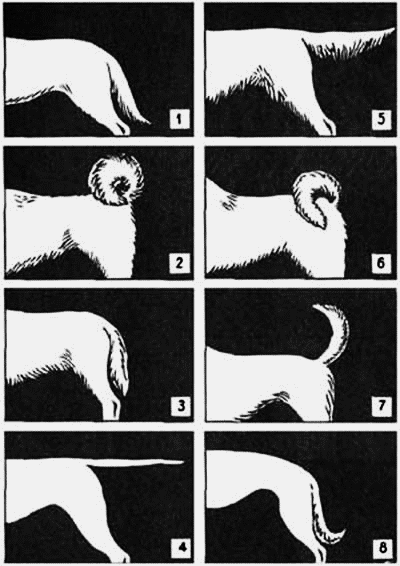 Д. Форма хвоста собаки породы «Бультерьер»
1) саблевидная
2) кольцом
3) поленом
4) прутом
5) пером
6) закинутый за спину
7) серпом
8) крючком
Порода Андалузская.
Постановка головы
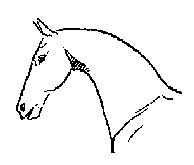 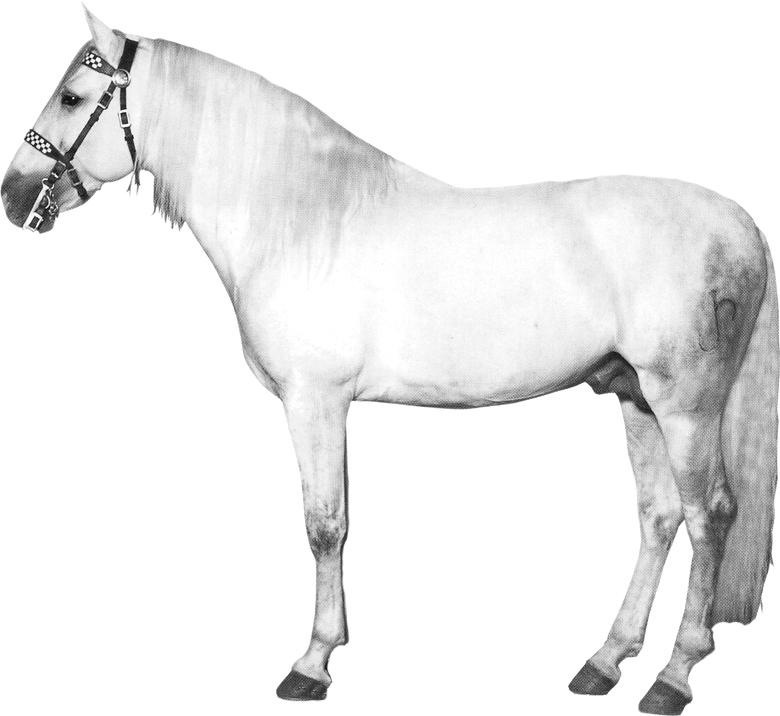 Длинная лебединая
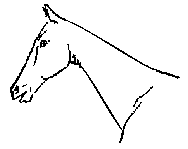 Длинная прямая
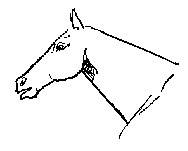 Короткая
Порода Андалузская.
Форма головы по профилю
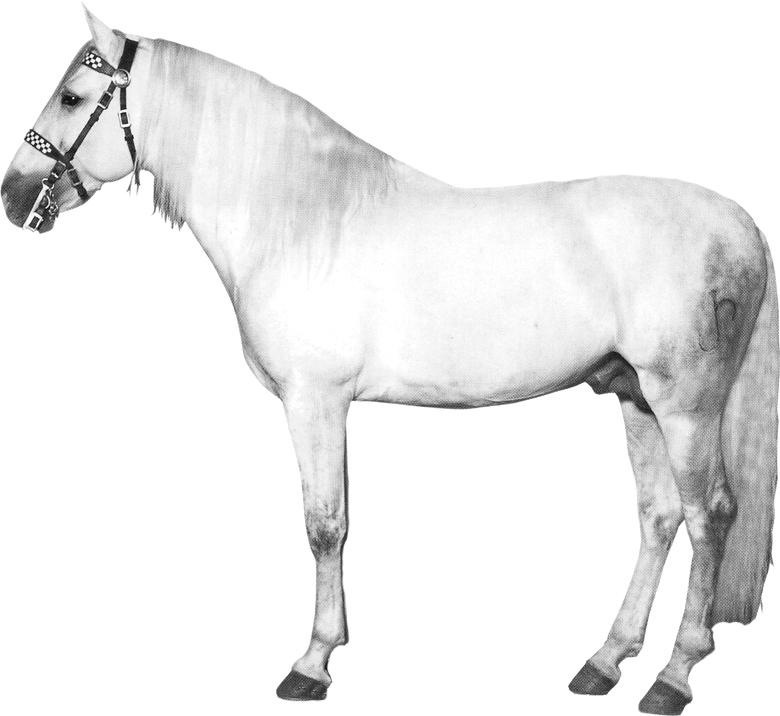 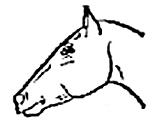 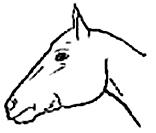 Клиновидная
Прямая
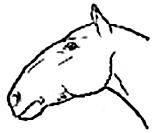 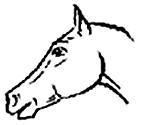 Горбатая
Щучья
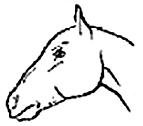 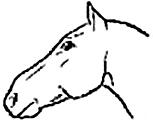 Баранья
Горбоносая
Порода Андалузская.
Форма спины
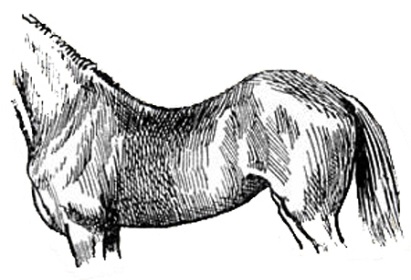 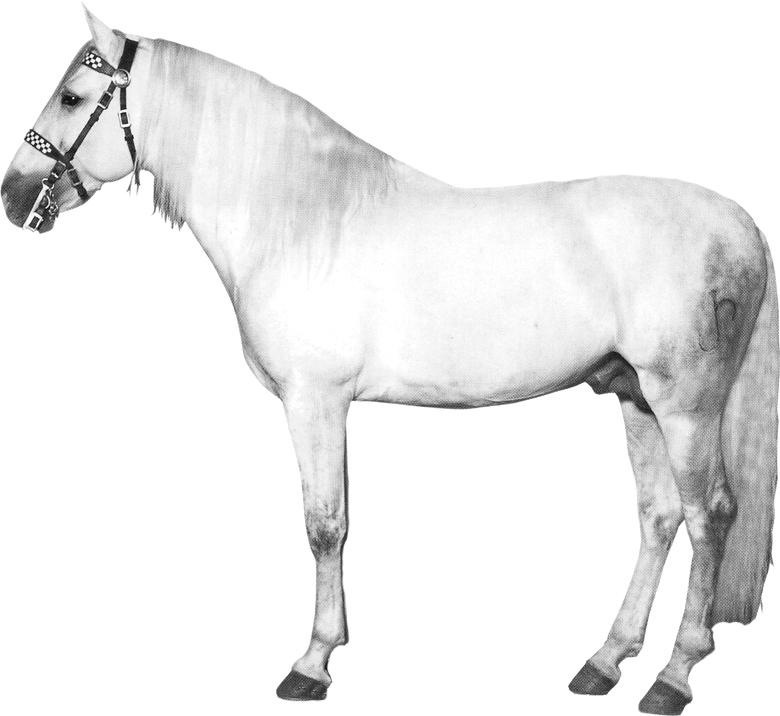 Седлистая мягкая
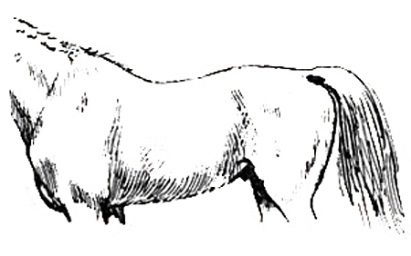 Прямая
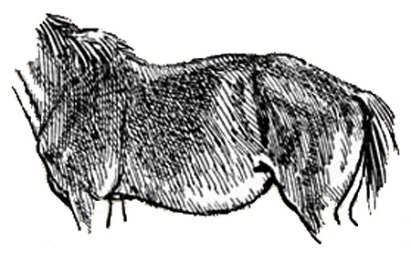 Карпообразная
Порода Андалузская.
Расположение запястья (относительно линии, соединяющей середину локтя с задней частью копыта)
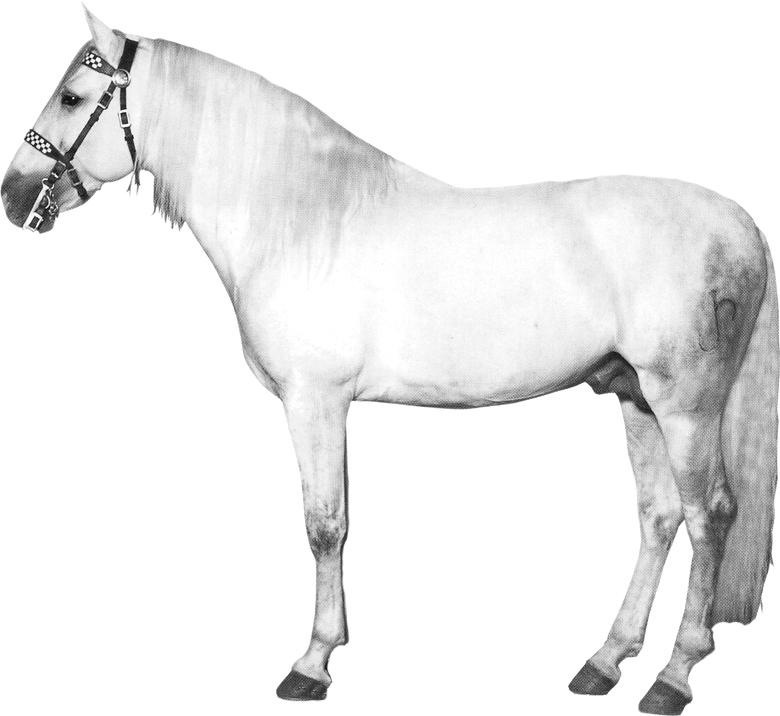 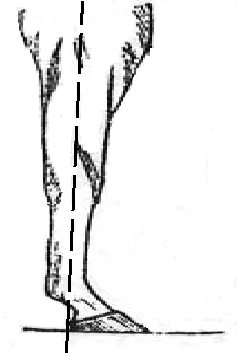 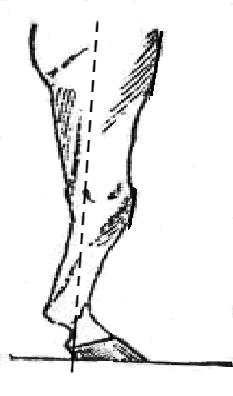 Прямое
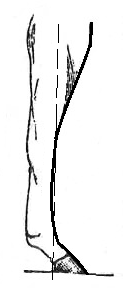 Направленное вперед
Направленное назад
Постановка задних конечностей (относительно линии, соединяющей крайнюю точку задней поверхности седалищного и пяточного бугров)
Если линия проходит или почти проходит через крайнюю точку задней поверхности путового сустава
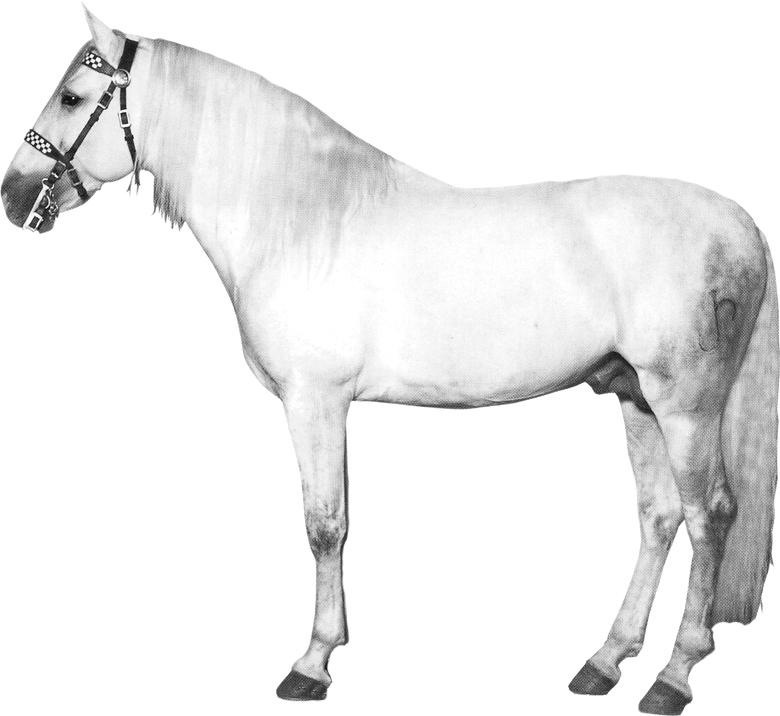 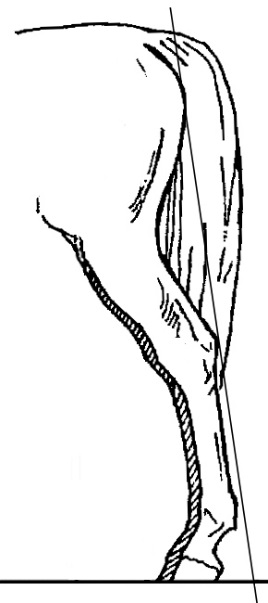 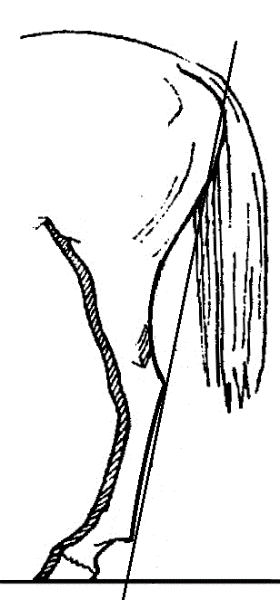 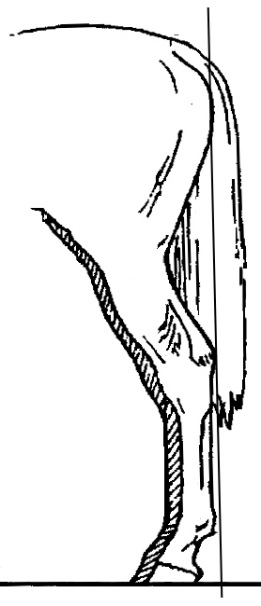 прямая
отставленная
подставленная
Если линия не проходит через крайнюю точку задней поверхности путового сустава
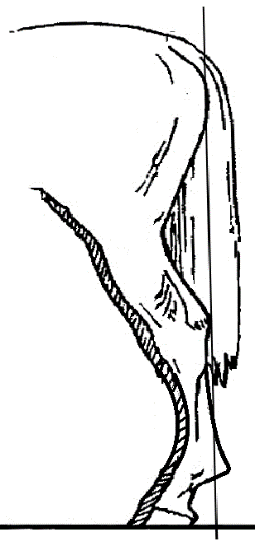 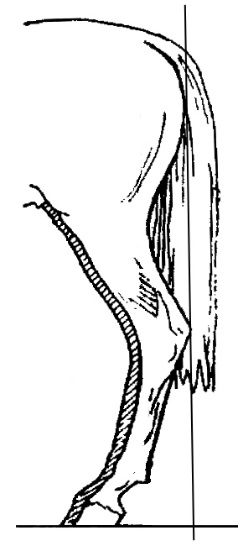 саблистая
«Мягкие путы»
ПРО КОШЕК…
Рассмотрите фотографию кошки. Выберите характеристики, соответствующие внешнему строению кошки, по следующему плану: окрас шерсти, форма ушей, форма головы, форма глаз.
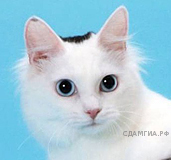 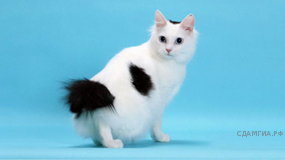 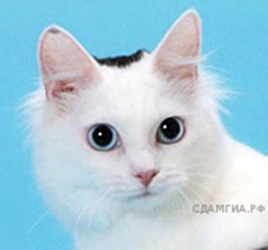 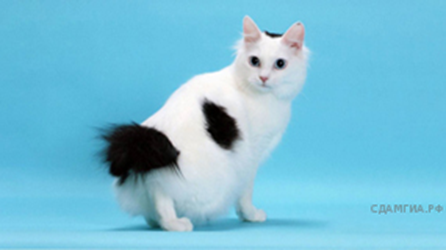 А. Окрас шерсти
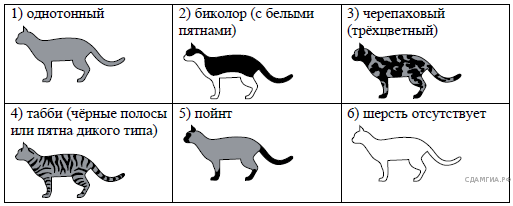 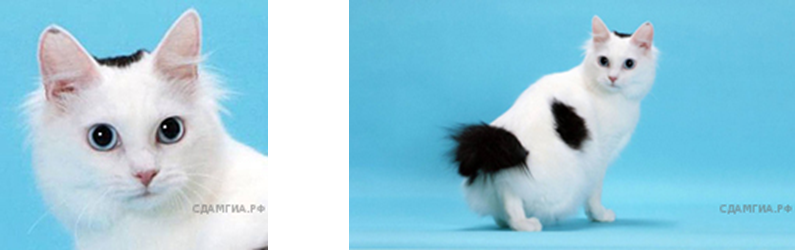 Б. Форма ушей
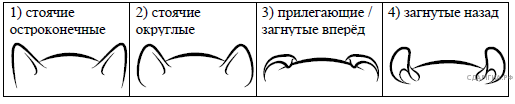 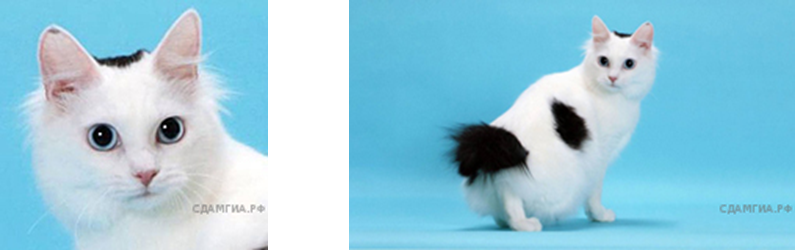 В. Форма головы
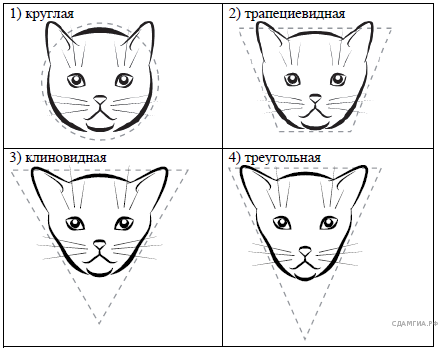 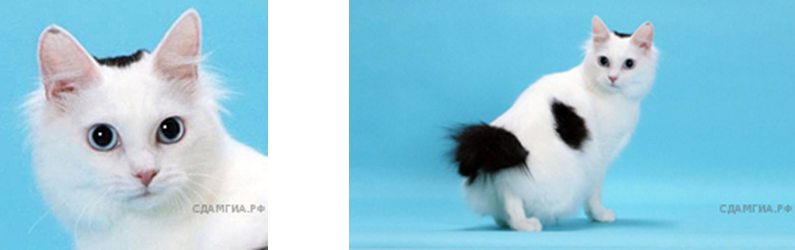 Г. Форма глаз
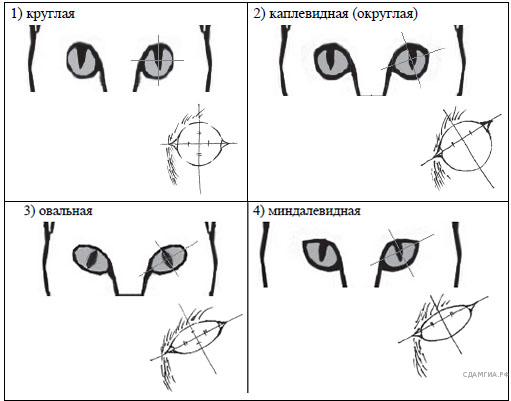 Д. Определите, соответствует ли данная особь стандартам породы японский бобтейл.
Тело у японского бобтейла стройное и длинное, с ровной мускулистой спиной. Голова аккуратной и чуть вытянутой формы, с высокими скулами, широкой мордочкой и большими ушами. Глаза выразительные, большие и овальные. Хвост очень короткий и разной формы: загнутый, прямой и в виде помпона. В длину он не более 12 см. Двух одинаковых хвостов у этой породы не бывает. Шерсть чаще — короткая, подшерсток почти не виден, но на хвосте шерсть очень пушистая. Также на задних лапах могут быть мохнатые «панталончики». Окрас — чаще всего встречаются биколоры с преобладающим белым цветом и калико (черепахово-белых кошек называют «мики»).
1) соответствует
2) не соответствует
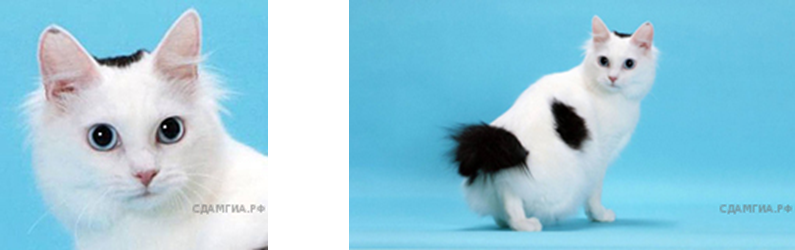 Рассмотрите изображение барана-муфлона. Выберите характеристики, соответствующие внешнему строению муфлона, по следующему плану: форма рогов, возраст изображенного животного по строению тела, возраст животного по форме рогов, тип копыт, принадлежность к систематической группе копытных млекопитающих.
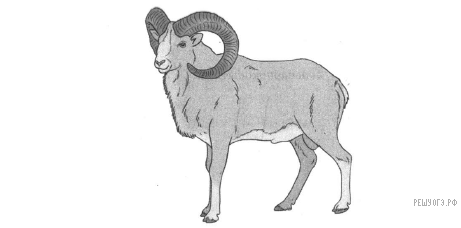 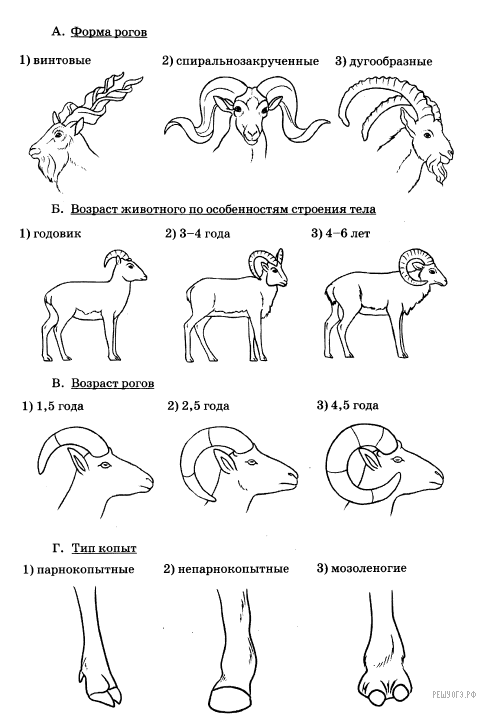 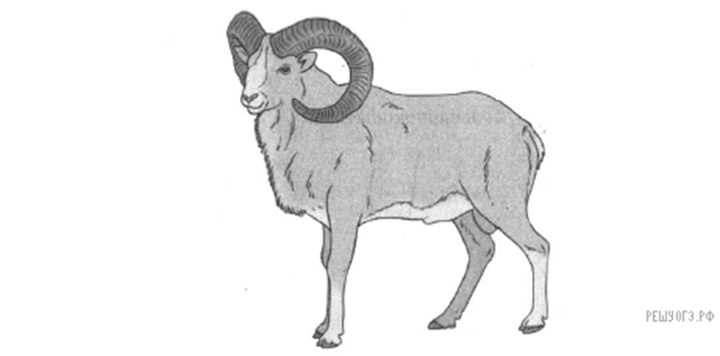 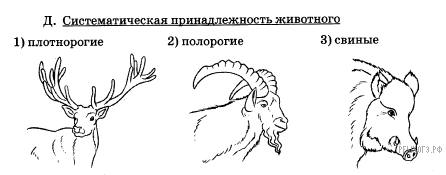 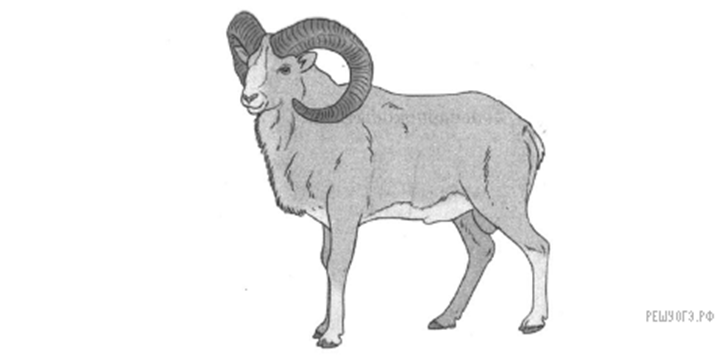 А. Форма рогов: спиральнозакрученные (на рисунке видно, что рога закручиваются в спираль; и хотя у муфлонов бывает редко больше одного оборота в спирали, на рисунке видно, что они закручиваются, а не прямо вверх уходит дуга, как на 3 рисунке).

Б. Возраст изображенного животного по строению тела: 4−6 лет (на рисунке видно, что у животного более мощная грудь, и шерсть на груди длинная).

В. Возраст животного по форме рогов: 4,5 года (рог сильно изогнут).

Г. Тип копыт: парнокопытные (хорошо видно на рисунке — два пальца — одеты в копыто).

Д. Принадлежность к систематической группе копытных млекопитающих: полорогие.
Рассмотрите изображение сокола-дербника. Выберите характеристики, соответствующие внешнему строению дербника, по следующему плану: форма клюва, длина клюва, длина нижних конечностей (цевки), форма когтей, оперенность ног.
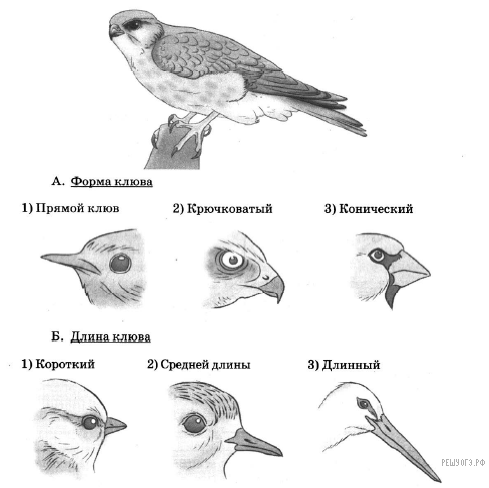 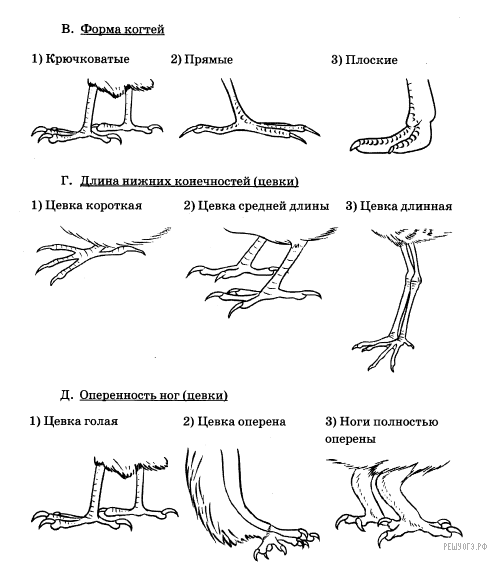 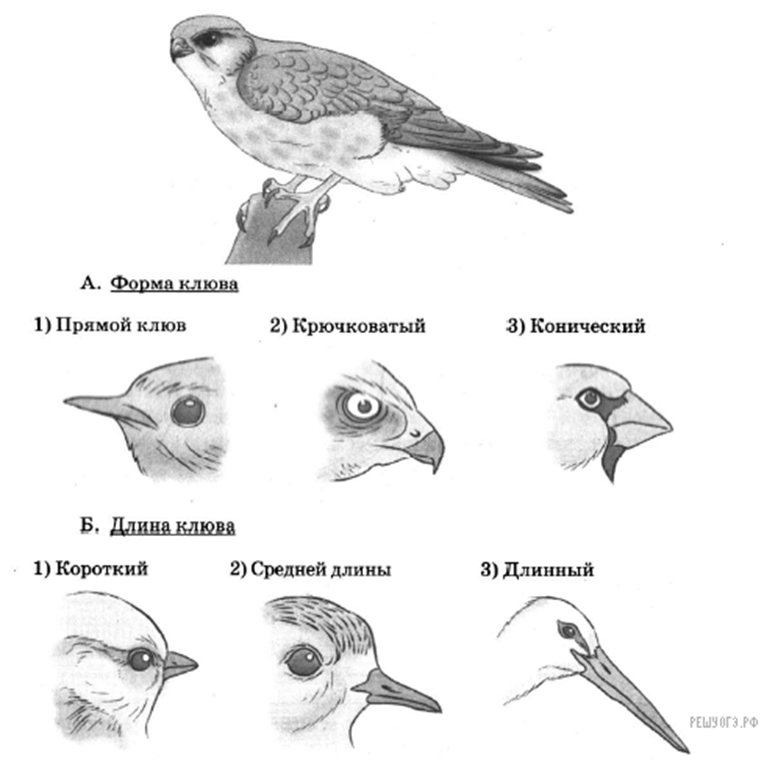 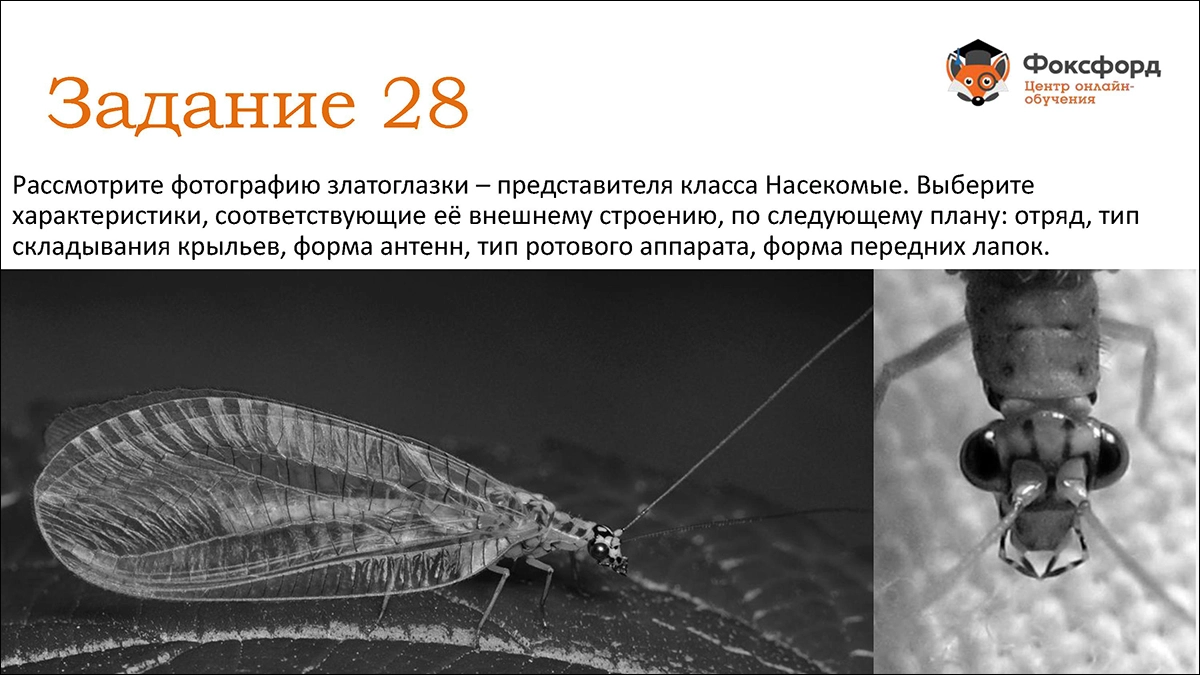 В этом задании нужно не столько знание, сколько внимательность. Вам дано изображение биологического объекта, животного или растения, и изображения тех или иных морфологических признаков подобных объектов. Глядя на картинки, нужно выбрать из представленного перечня морфологические признаки, относящиеся к указанному в задаче объекту.
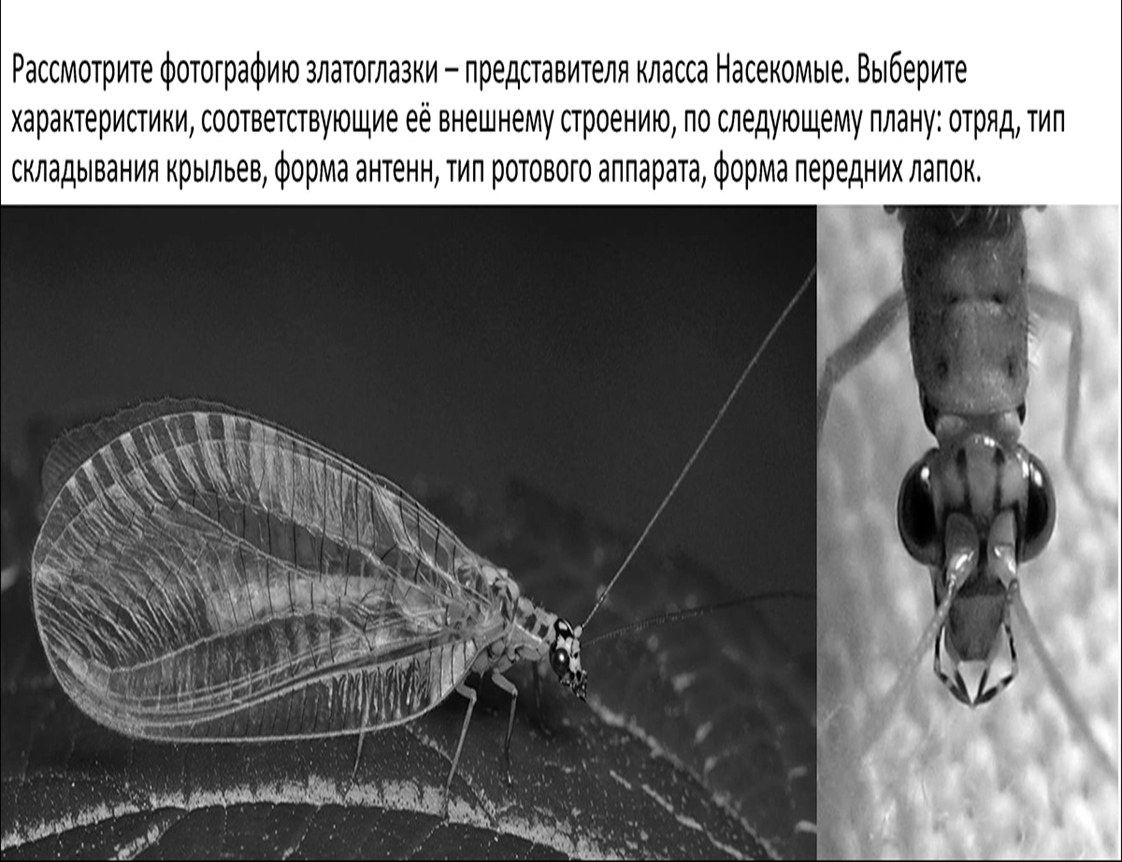 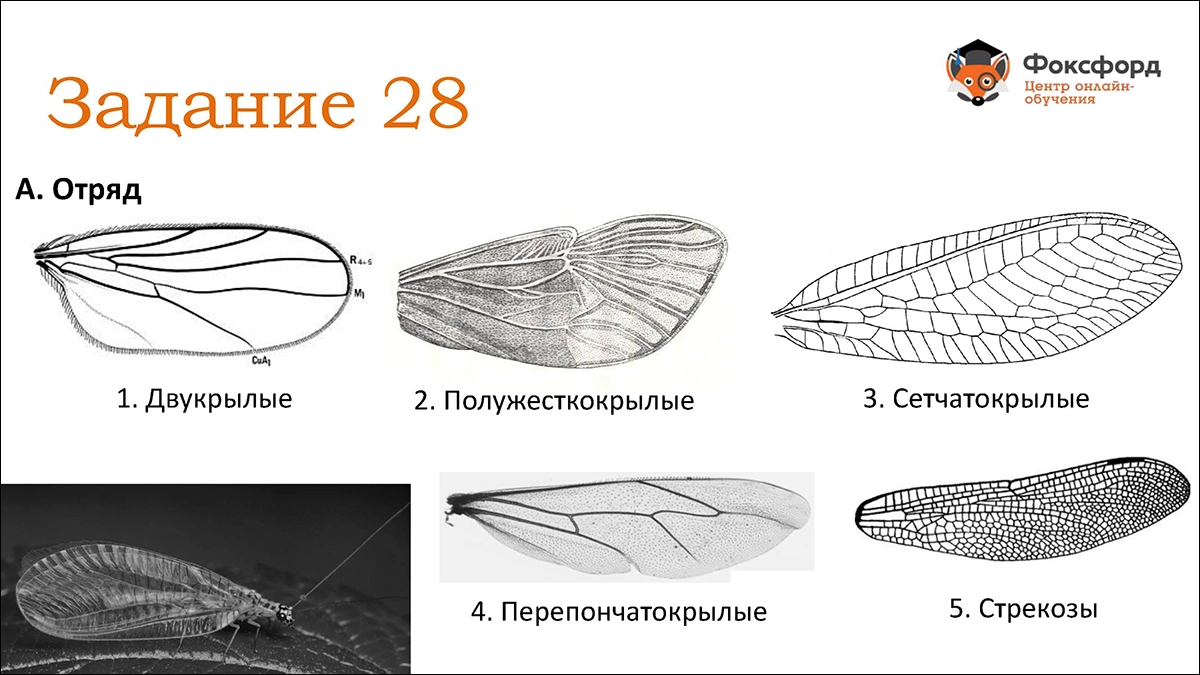